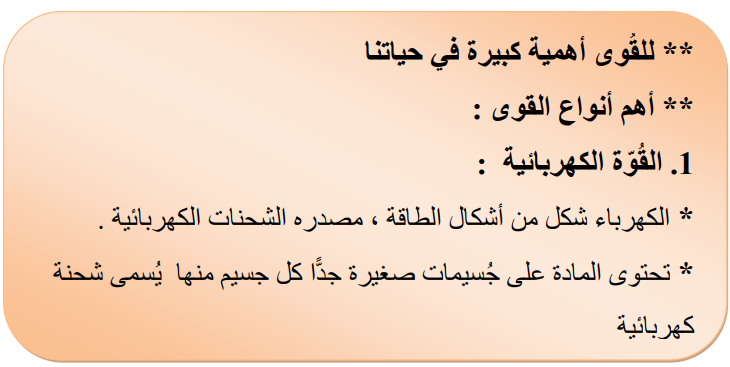 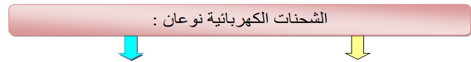 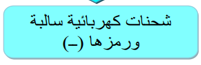 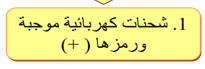 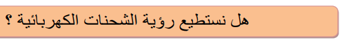 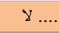 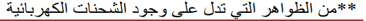 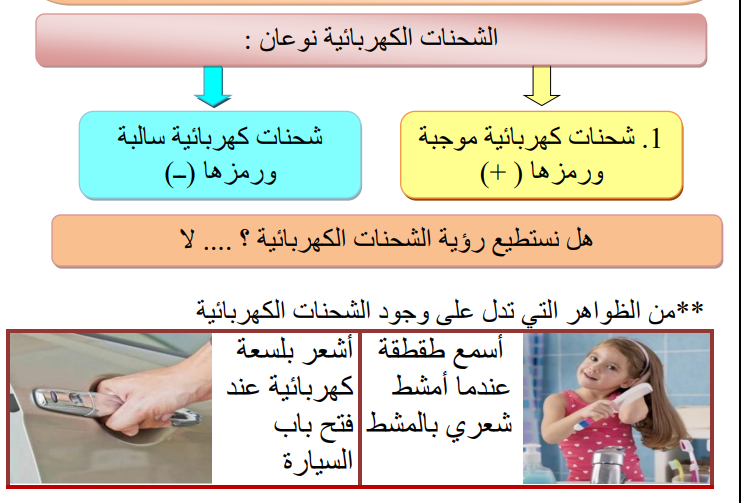 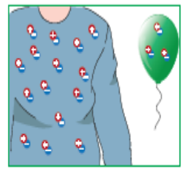 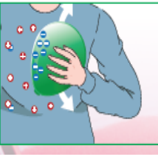 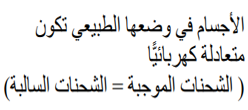 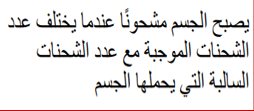 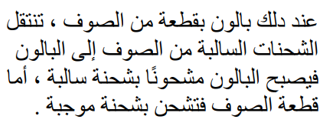 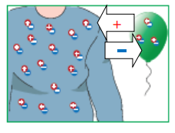 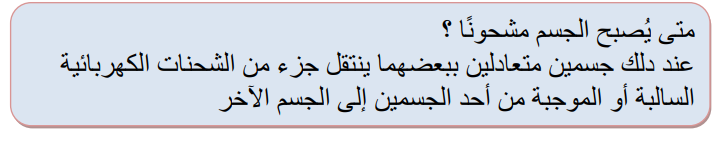 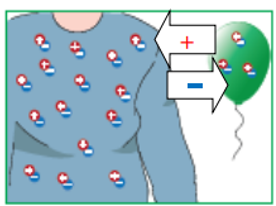 البلوزة و البالون والحائط  متعادلة الشّحنة عن (+ =  - )عدد السّالب.
اكتسبَ البالون شحنات كهربائيّة سالبة بسبب تدليك  البالون بالبلوزة. 
انتقلت الشّحنات إلى البالون.عند تقريب البالون من الحائط تنجذب الشحنات الموجبة للحائط قريبة من البالون السّالب الشحنة لذلك حصل تجاذب بينهما
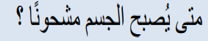 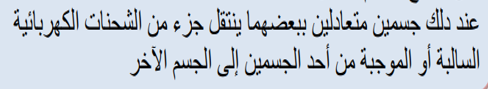 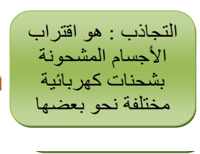 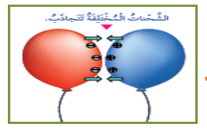 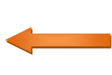 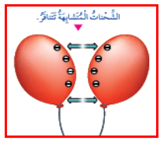 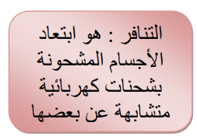 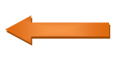 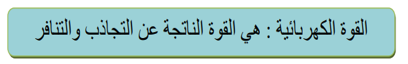 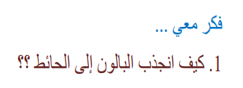 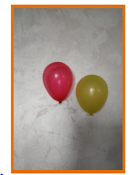 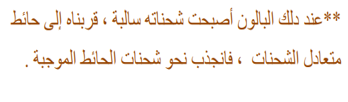 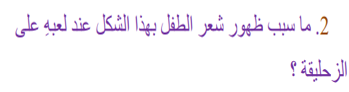 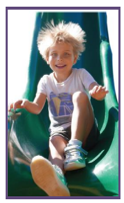 الزُّحليقة والشعر متعادلة الشّحنة  عدد الشحنات (+ =  - )عدد السّالب ) قبل التّزحلق) اكتسبَ جسمُه شحنات كهربائيّة سالبة بسبب تزحله على زحليقة بلاستيكيّة. انتقلت الشّحنات إلى شعره. تنافر  بين الشعر  نفسه ( بسبب أن له نفس نوع من الشّحنات)
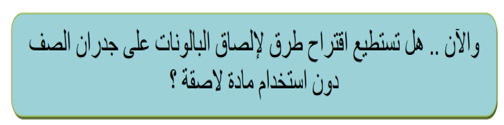 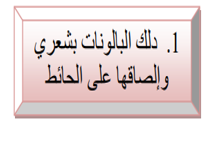 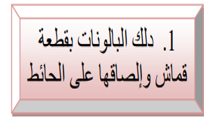